Игротерапия как средство формирования фонематических процессов у дошкольников с недостатками речи
Учитель-логопед 
Воржева Людмила Викторовна
МБДОУ «Детский сад комбинированного вида №18 «Журавлик» города Кургана
Целевые ориентиры дошкольного образования по ФГОС
(Вступили в силу:  1 января 2014 г.)
ребенок овладевает основными культурными способами деятельности
   проявляет инициативу, самостоятельность, любознательность
   обладает установкой положительного отношения к миру
   активно взаимодействует со сверстниками и взрослыми
   обладает развитым воображением
   достаточно хорошо владеет устной речью
   может выделять звуки в словах, у ребенка складываются предпосылки грамотности
   у ребенка развита крупная и мелкая моторика
   ребенок способен к волевым усилиям, может следовать социальным нормам поведения 
   может соблюдать правила безопасного поведения и личной гигиены
   обладает начальными знаниями о себе, о природном и социальном мире 
   знаком с произведениями детской литературы
Фонематические процессы включают в себя:
Л.С. Выготский. «Фонематический слух» включает в себя:
1. Способность слышать есть данный звук в слове или нет. 
2. Способность различать слова, в которые входят одни и те же фонемы, расположенные в разной последовательности.
3. Способность различать близко звучащие, но разные по значению слова.
Д.Б. Эльконин.  «Фонематическое восприятие» включает в себя:
1. Умение определять линейную последовательность звуков в слове.
2. Умение определять позицию звука в слове по отношению к его началу, середине или концу. 
3. Осознание или подсчет количества звуков в слове.
Л.И. Лалаева,  Л.Н.Смирнова«Фонематические представления»  включают в себя:
1. Придумывание слов из определенного количества звуков.
2. Нахождение картинок, в которых 3, 4, 5 звуков.
3. Придумывание слов, начинающихся на звук …
4. Составление слов из звуков (с-о-к).
Диагностическая карта уровня развития фонематических процессов  (Т.Б.Филичева, Т.В.Туманова)
Высокий уровень: 15 – 21 баллов                    Средний: 8 – 14 баллов                   Низкий: 1 – 7 баллов
Фонематические процессы
Дата проведения диагностики: ______   -    ______   учебный год
Результаты диагностики:

Начало года:  высокий ___ детей ___ %	             средний ___ детей ___ %                 низкий ___ детей ___ %
Конец года:    высокий ___ детей ___ %	             средний ___ детей ___%                   низкий ___ детей __ _%
«Фонематическая лесенка»
Средства игротерапии: 
наборы  предметов
фигурки людей
животных 
игрушки
домики
деревья
 машины
куклы
театр
 песок
Игротерапия  – способ коррекции эмоциональных и поведенческих нарушений, развития навыков коммуникации у детей, в основу которого положена игра.
Исследователи:
Л.С.Выготский
А.Н.Леонтьев
Д.Б.Эльконин 
С.А.Миронова
В.И.Селиверстов
Т.Б.Филичева
Т.А.Ткаченко
Е.А.Пожиленко
Виды игр:
Задачи игротерапии:
развитие фонематического восприятия, фонематических представлений

закрепление уровня фонематического анализа и синтеза

развитие умения различать и сопоставлять систему дифференциальных (акустико-артикуляционных) признаков звуков
«Чей голосок?»
Узнавание неречевых звуков
«Звуковая шкатулка»
Различение речевых звуков
«Три медведя»
Высота голоса и сила голоса
«Робот – инопланетянин»
«Правильно – неправильно»
Дифференциация слогов               Дифференциация слов
«Кошка и собака»
«Мышка и мишка»
Свистящий - шипящий                   Твердый - мягкий
«Четвертый лишний»
Навыки звукового анализа
«В гости»
Дифференциация звуков в предложении
«Обезьянка Чи-Чи»
Язык вверх – ша-ша-ша,
    Кашка, пышка и лапша.
Язык вниз – са-са-са,  
    Масло, суп и колбаса.
Язык вверх – ша-ша-ша,
    Уши, шея и душа.
 Язык вниз – са-са-са,
     Глазки, спинка и коса.
Дифференциация звуков в чистоговорках
«Каркушины скороговорки»
Лара любит мармелад, а Клара шоколад.
У орла крыло, а у лошади седло.
У слесаря сверло, а у столяра стекло.
Журавли курлыкают, а кошечки мурлыкают.
Дифференциация звуков в потоке речи
Развивающая игра-макет «Жизнь большого города»
Дифференциация  звуков в тексте
Мониторинг развития фонематических процессов:
2013 - 2014
Результативность игротерапии:
Различает на слух и в произношении все фонемы родного языка
Владеет навыками звукового анализа и синтеза
Слоговая структура не нарушена
Четкая и выразительная речь
Свободно общается со сверстниками и взрослыми
Улучшается внимание, мышление и память
Развивается  творческое воображение
Литература:
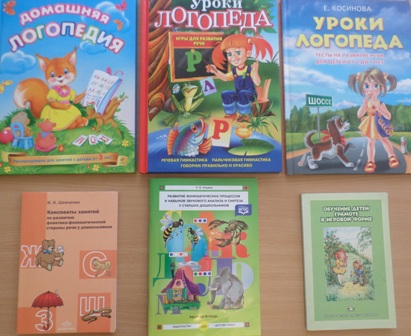 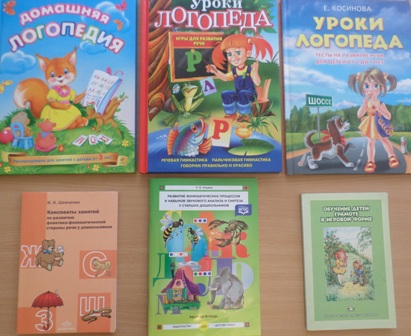 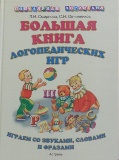 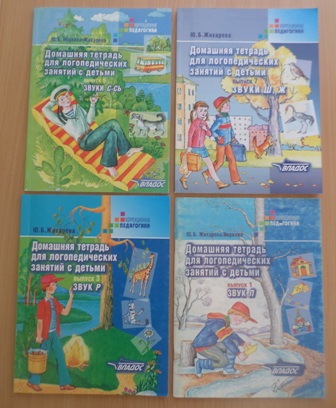 Спасибо за внимание